KRIŽARSKI RATOVI
Uvod
Središnji dio sata
UZROCI KRIŽARSKIH RATOVA
Turci Seldžuci - nova prijetnja u Maloj Aziji – tijekom 11.st. prodiru u Malu Aziju, a 1081. već su na 160 km od Konstantinopola
bizantski car Aleksej I. Komnen traži pomoć od pape - šalje izaslanstvo na koncil u Piacenzi 1095.
papa Urban II. ima razloga za započeti rat
koncil u Clermontu 1095. - poziv u rat
Koji bi bili papini razlozi za pokretanjem takvog rata? Koji su sve drugi razlozi zbog kojih bi društvu Europe odgovarao takav tip rata?
Potom nastavnik dijeli Prilog. 1 u kojem se vide pravi razlozi Križarskih ratova. Rasprava.
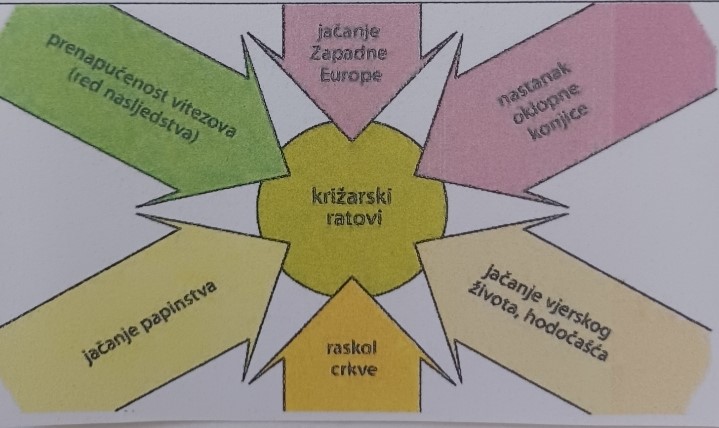 No, kako motivirati kršćane da otiđu u rat u daleku Svetu zemlju?
Nastavnik zadaje da učenici pročitaju izvor –  dijeli dva izvora uz pitanje što je ponuđeno ljudima koji otiđu u rat.
Izvor 1.:
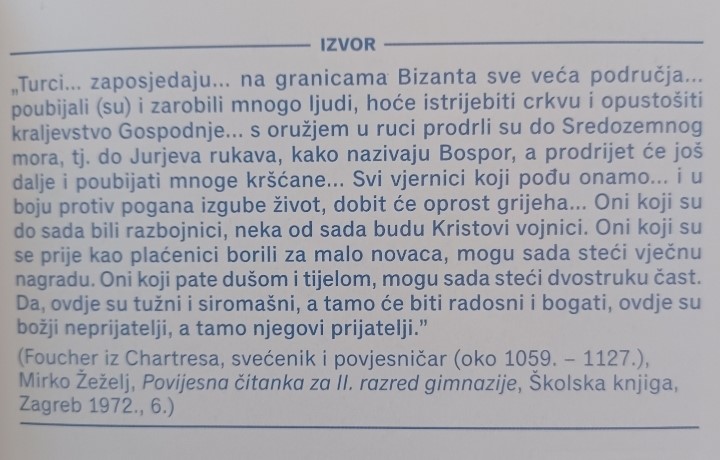 Čitanje izvoraIzvor 2.:
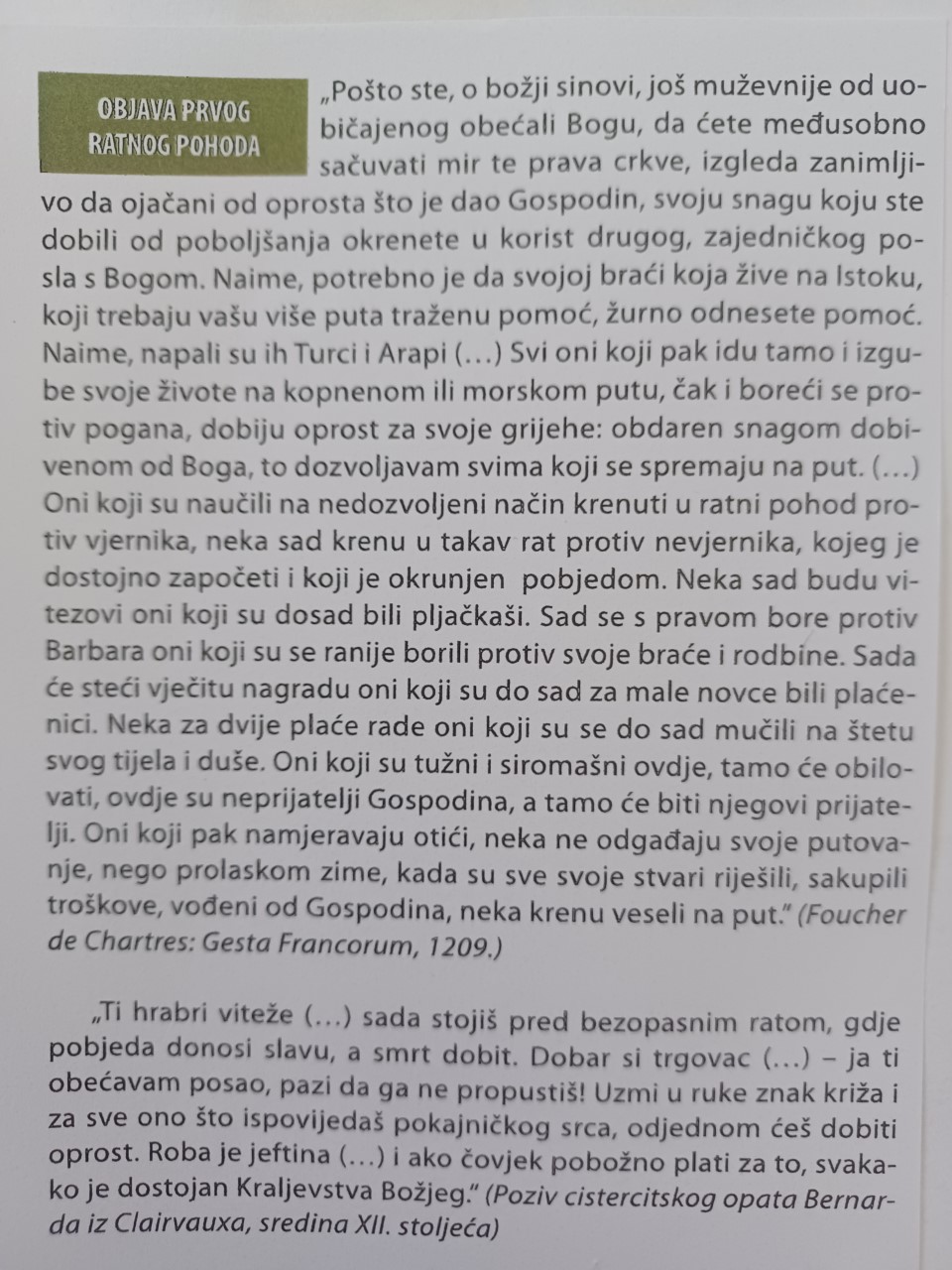 Moralna problematika rata – opravdivost?
Terminologija- opravdivost rata?
perigrinatio = hodočašće
bellum sacrum = sveti rat
expeditio crucis = vojni pohod križa
crucesignati = križari
Deus le volt = Božja volja
prišivali platnene križeve na ratnička odijela
Snalaženje u prostoru
Nastavnik upućuje učenike da u paru prouče zemljovid na nastavnim materijalima te traži da prouče kretanja križarskih pohoda, a potom da ucrtaju na svoju slijepu kartu barem dva ratna pohoda.
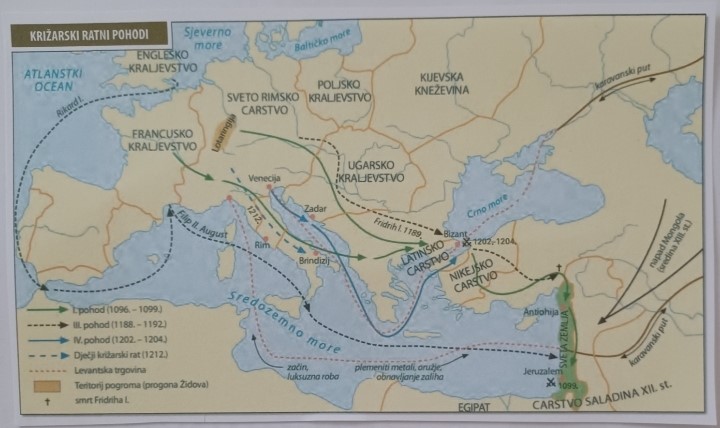 Tijek ratova
Dalje nastavnik drži izlaganje o tijeku Križarskih ratova te ukratko navodi sve Križarske ratove, njihov tijek, vodeće osobe, misiju i (ne)uspjehe (vidi: plan ploče – ppt prezentacija)
PREGLED KRIŽARSKIH RATOVA
prvi križari stigli su do Konstantinopola već 1096., ali nisu to bili vitezovi, već slabo naoružani seljaci, lutalice pod vodstvom Petra Pustinjaka – po prelasku u Malu Aziju bili su poraženi 
viteška vojska dolazi 1097., nema jednog vođu već mnogo značajnih velikaša
15.srpnja 1099. osvajaju Jeruzalem – pokolj muslimana
17.srpnja 1099. - procesija ulicama grada – zahvala Bogu
osnivaju Jeruzalemsko kraljevstvo, grofovije Edesu i Tripoli te kneževinu Antiohiju
ostala je samo malobrojna vojska
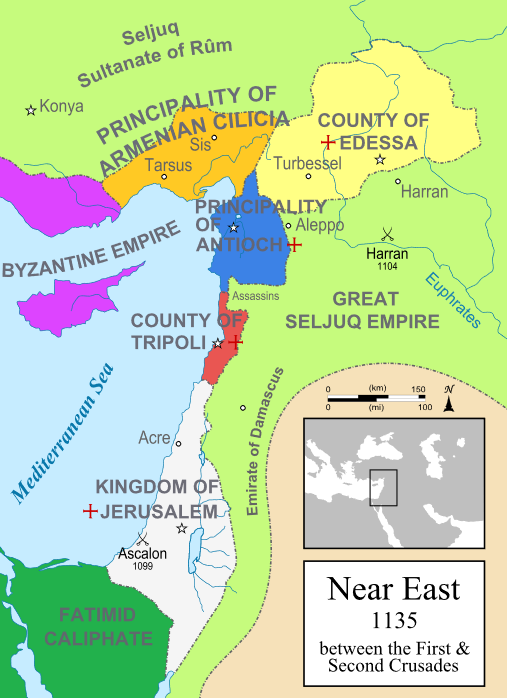 Križarske države nakon Prvog križarskog rata
DRUGI KRIŽARSKI RAT (1147.-1149.)
na Božić 1144. muslimani osvojili Edesu
papa Eugen III. poziva u novi rat
francuski kralj Luj VII. i njemački kralj Konrad III.
poraženi
na Pirenejskom poluotoku muslimanima preotet Lisabon

1187. muslimani predvođeni Saladinom osvajaju Jeruzalem
TREĆI KRIŽARSKI RAT (1189.-1192.)
njemački car Fridrik I. Barbarosa
francuski kralj Filip II. August
engleski kralj Rikard Lavljeg Srca

križari osvajuju Cipar te gradove Jaffu i Akru
Rikard potpisuje mir sa Saladinom - kršćanima dozvoljen pristup u Jeruzalem
ČETVRTI KRIŽARSKI RAT (1202.-1204.)
papa Inocent III. pozvao na osvajanje Egipta i Jeruzalema
križari nemaju dovoljno novaca za platiti prijevoz Mlečanima
mletački dužd Henrik Dandolo traži da zajedno zauzmu Zadar i podijele plijen
Zadar osvojen 1202.
1204. osvojili i Konstantinopol - srušeno Bizantsko carstvo
PETI KRIŽARSKI RAT (1217.-1221.)
austrijski vojvoda Leopold
hrvatsko-ugarski kralj Andrija II.
cilj je bio napad na Egipat, no bez uspjeha
ŠESTI KRIŽARSKI RAT (1228.-1229.)
nije bilo vojnih sukoba
diplomatskim putem kršćanima predani Jeruzalem, Betlehem i Nazaret
Jeruzalem ponovno pao pod muslimane 1244.
RATOVI LUJA IX. SVETOG
SEDMI KRIŽARSKI RAT
protiv Egipta 
1248.-1254.
Luj IX. zarobljen
OSMI KRIŽARSKI RAT
protiv Tunisa
1270.
Luj IX. preminuo

KRAJ RATA: 1291. zauzeta Akra
Pitanja za razmišljanje
Nastavnik upućuje učenike da razmisle o svim posljedicama križarskih ratova. Učenici izdvajaju posljedica kojih se mogu dosjetiti sa sata. 
Potom nastavnik potpitanjima i traženjem da prouče tekst u udžbeniku traži da dopune svoje bilješke. 
Rasprava.
POSLJEDICE:
Zadavanje DZ
Završni dio sata – ponavljanje, provjera ishoda